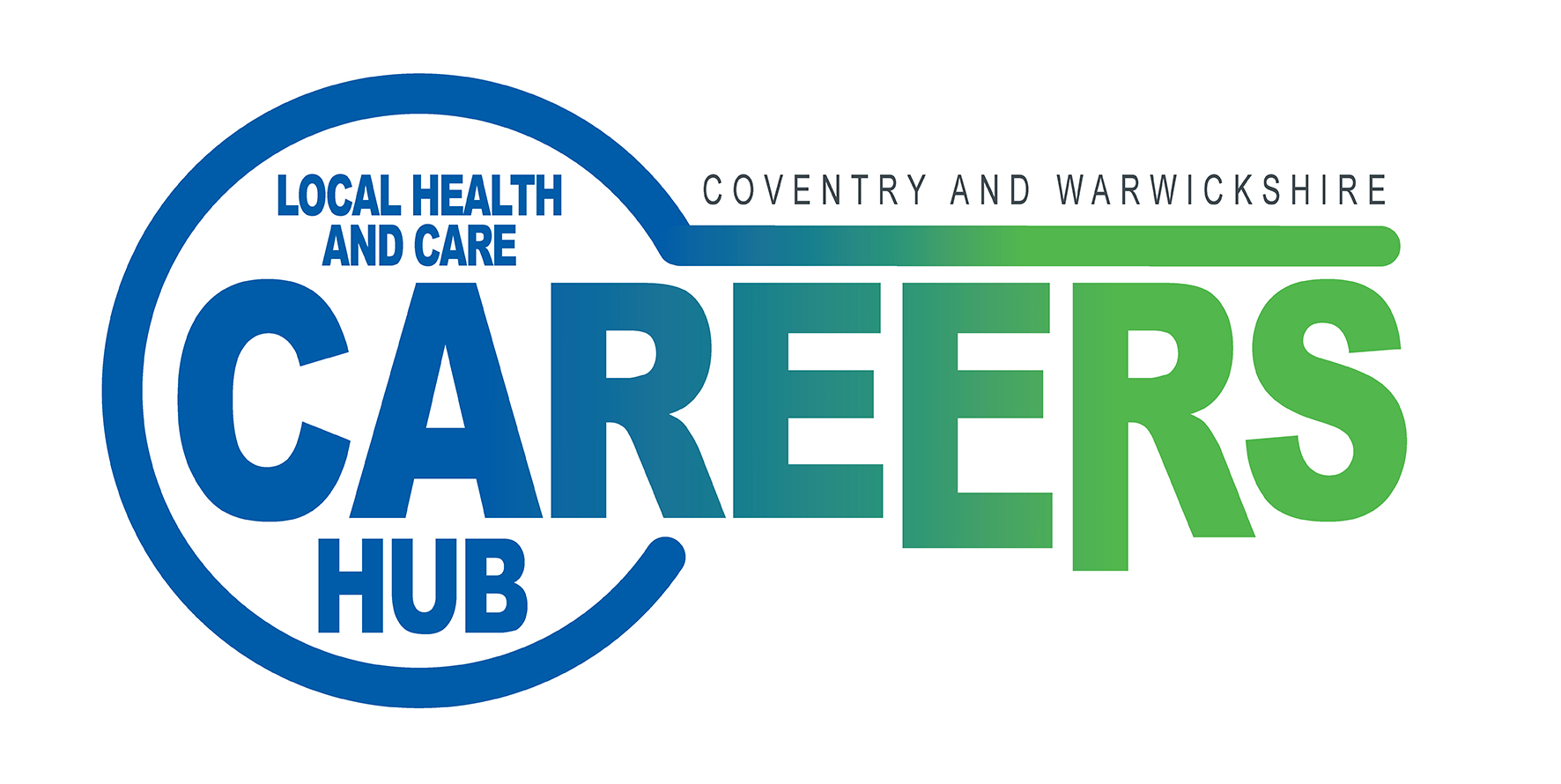 Health Careers insight information session
Housekeeping
Trainer/Teacher to input house rules for Virtual or classroom based session here
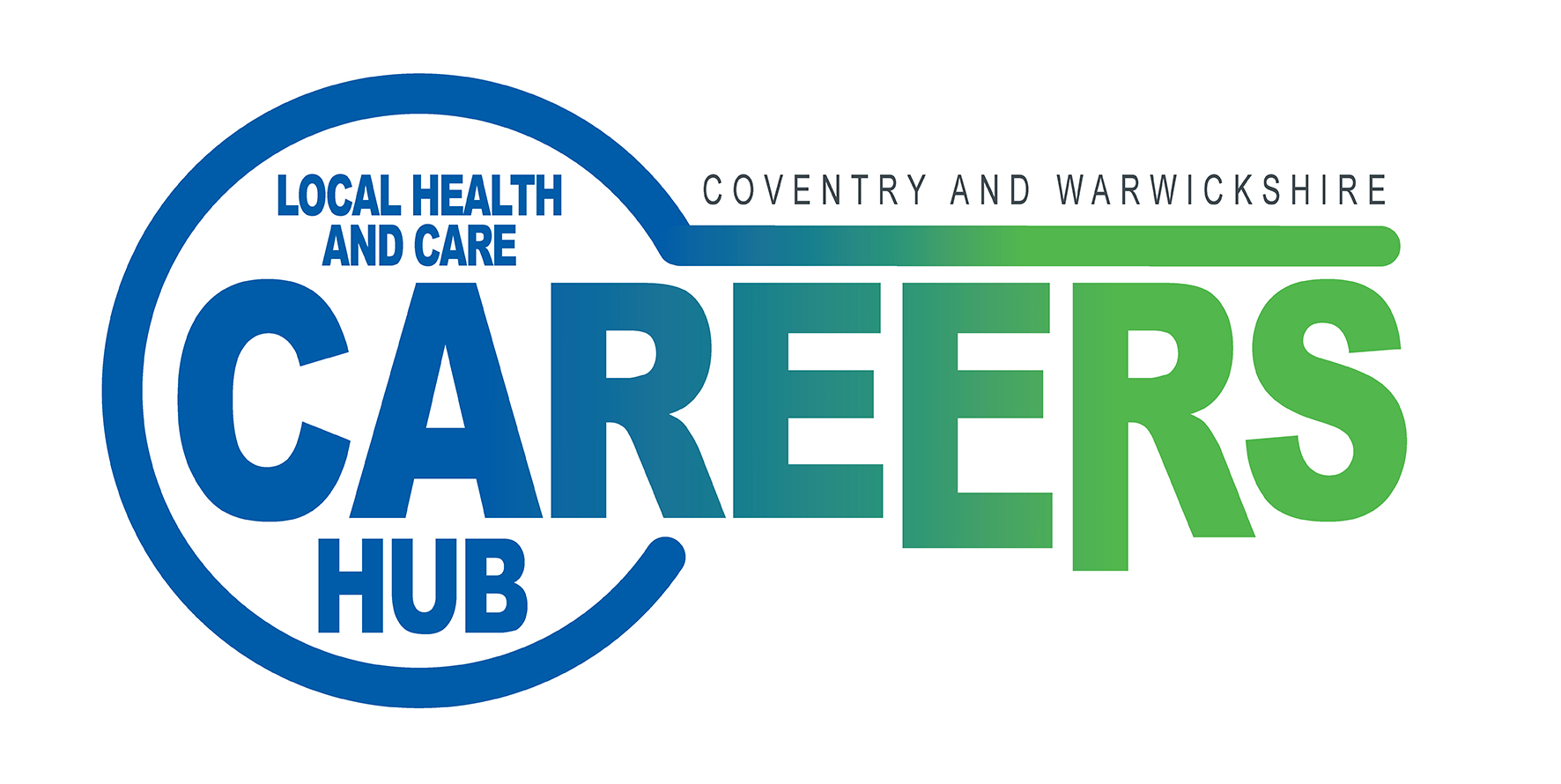 What Career roles are in the health and care sectors within Coventry & Warwickshire?
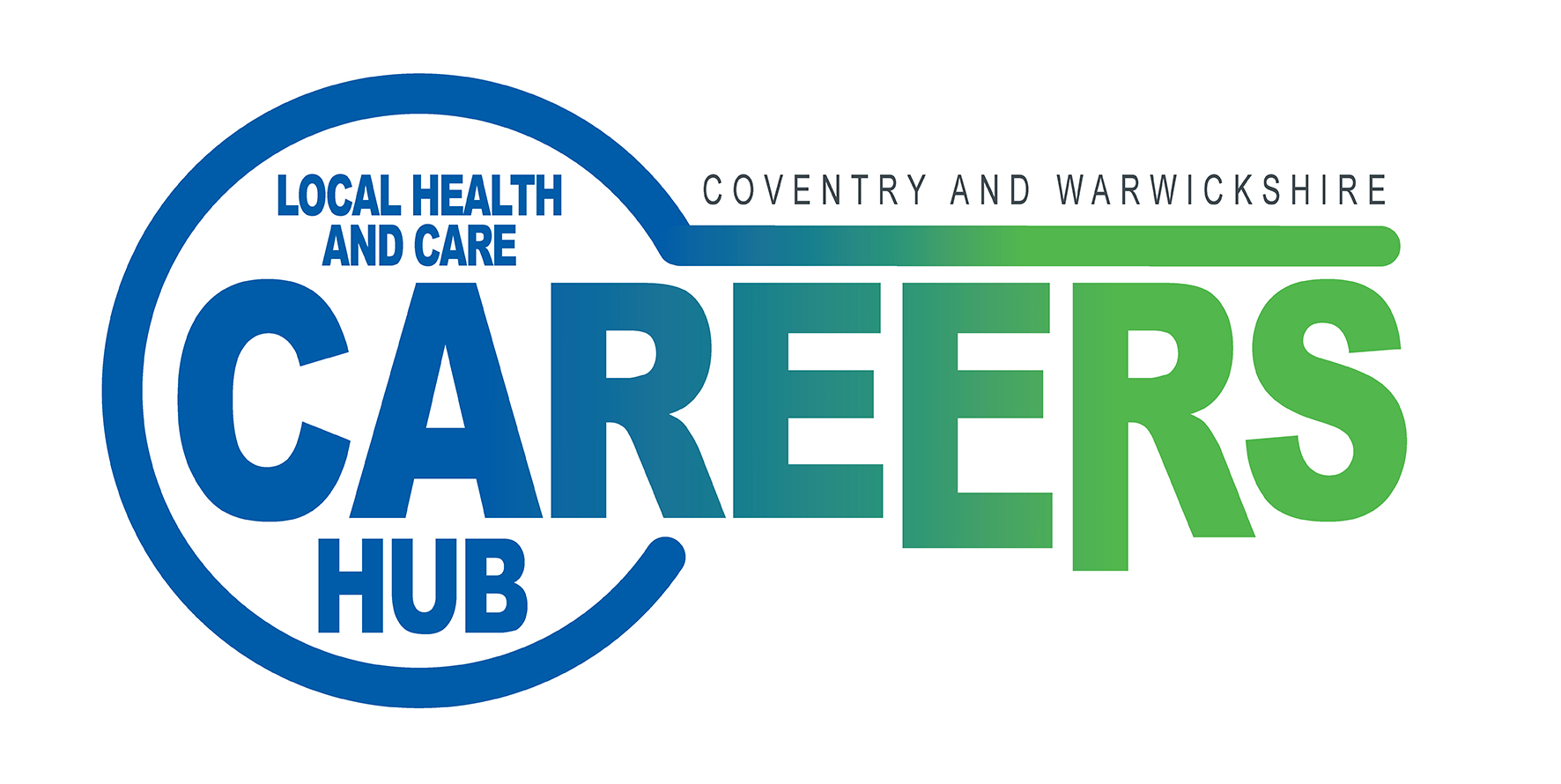 Here’s some Facts!
We aren’t made up of just doctors and nurses! There are actually 350 different careers across Health & Care

Nurses and health visitors make up 27% of the workforce in the NHS 

More than 1.7 million people work for the NHS.

Health & Care is not just the NHS. You could also work in the private healthcare or private/non-profit organisations in a range of settings including: care homes or hospices, community healthcare (e.g. doctors' surgeries, dental surgeries, health clinics) and medical laboratories.

Health and Care offer jobs for graduates too in departments such as Marketing, Legal services, hospitality and customer care, plus many more.
Check out our website for more information on careers that are offered and available to you
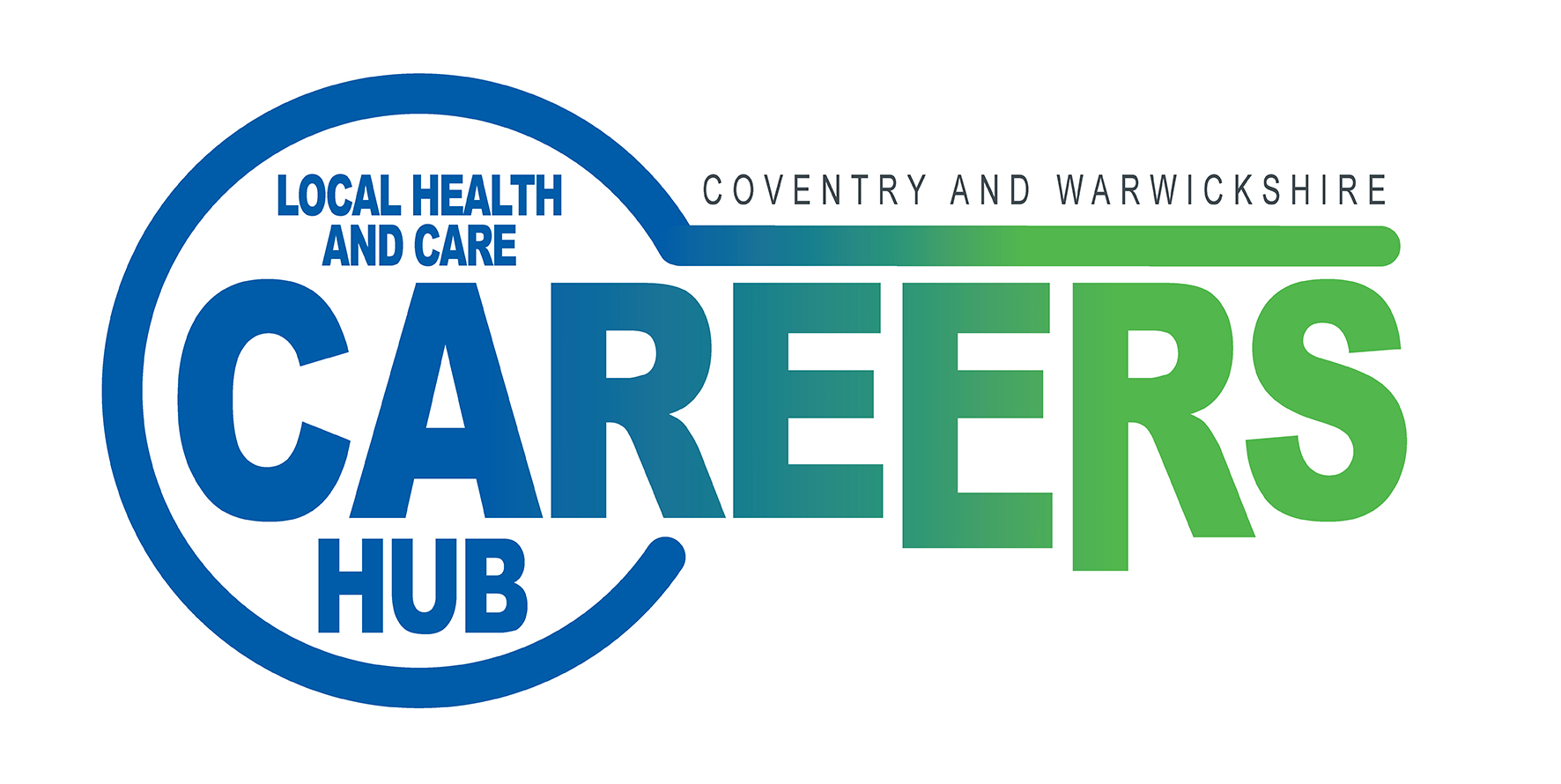 Education Opportunities within health & Care across Coventry & Warwickshire
Across Coventry & Warwickshire our staff have access to the following to support them in their careers: 

Maths and English courses if required 

Apprenticeships, which includes Nursing apprenticeship, Business degree apprenticeships, Finance apprenticeship, clinical support work apprenticeship and many more. Our apprenticeship range from level 2 all the way to level 7 which is a Masters qualification level! 

Digital skills training 

Access to further courses which are funded by your employer are also available for those who already have a degree or just need further courses to support their job and development
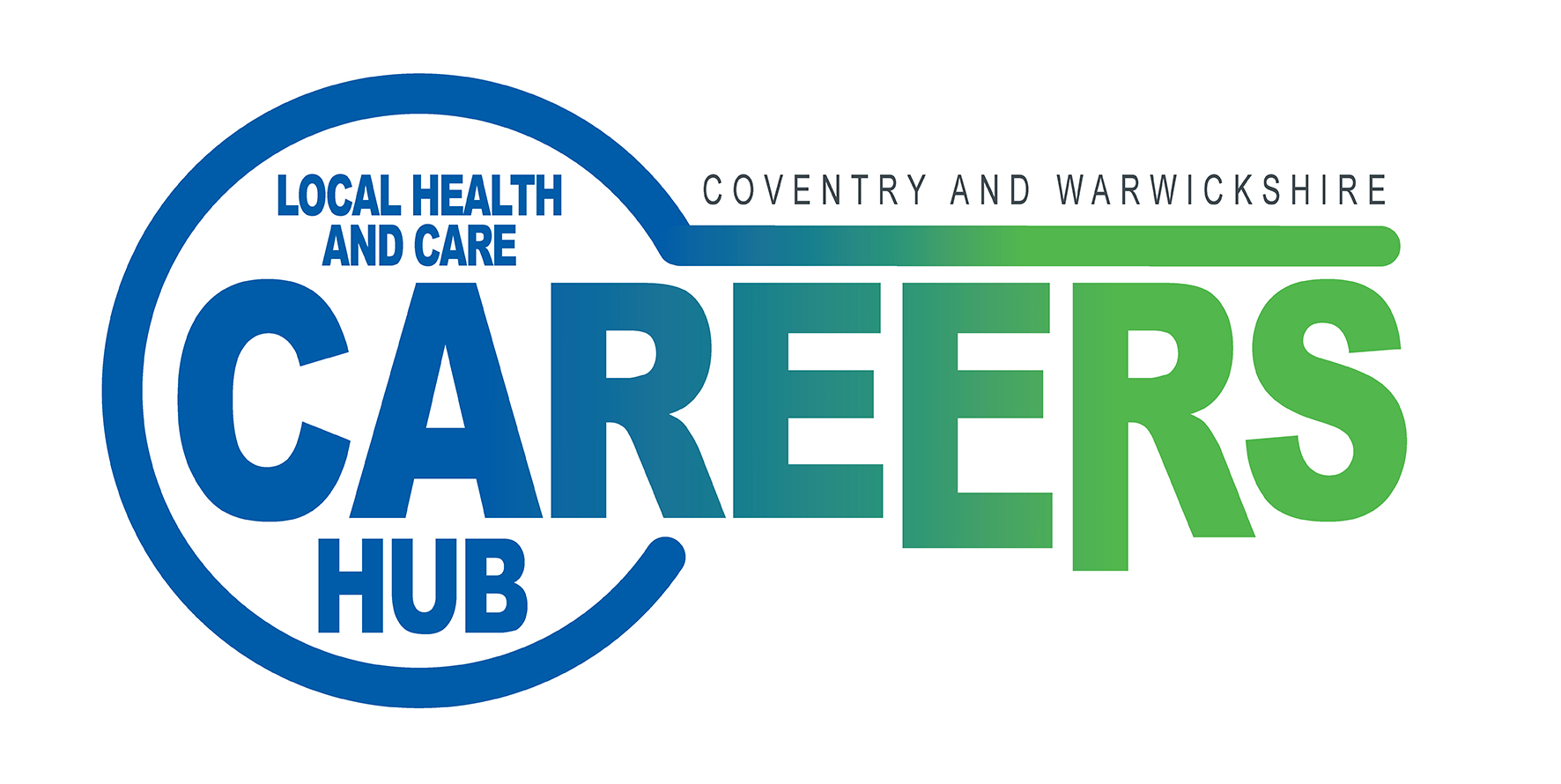 Benefits of working within the health and care sectors!
You get access to a range of high street discounts such as clothing stores and food restaurants. 

You have some great time off benefits and the days off you can have increases the longer you are working in service

There is a lot of progression and support services

Mental health support is available for staff, should they need this service
Career journey insight film
The local health & Care Careers hub: Coventry & Warwickshire have developed a short film that focuses on five individuals journeys to access a career in health and Care within our region. 

We thank those who have taken part and hope their stories inspire you to think of carrying out a similar journey in your life into health and care.

We hope you enjoy the film!
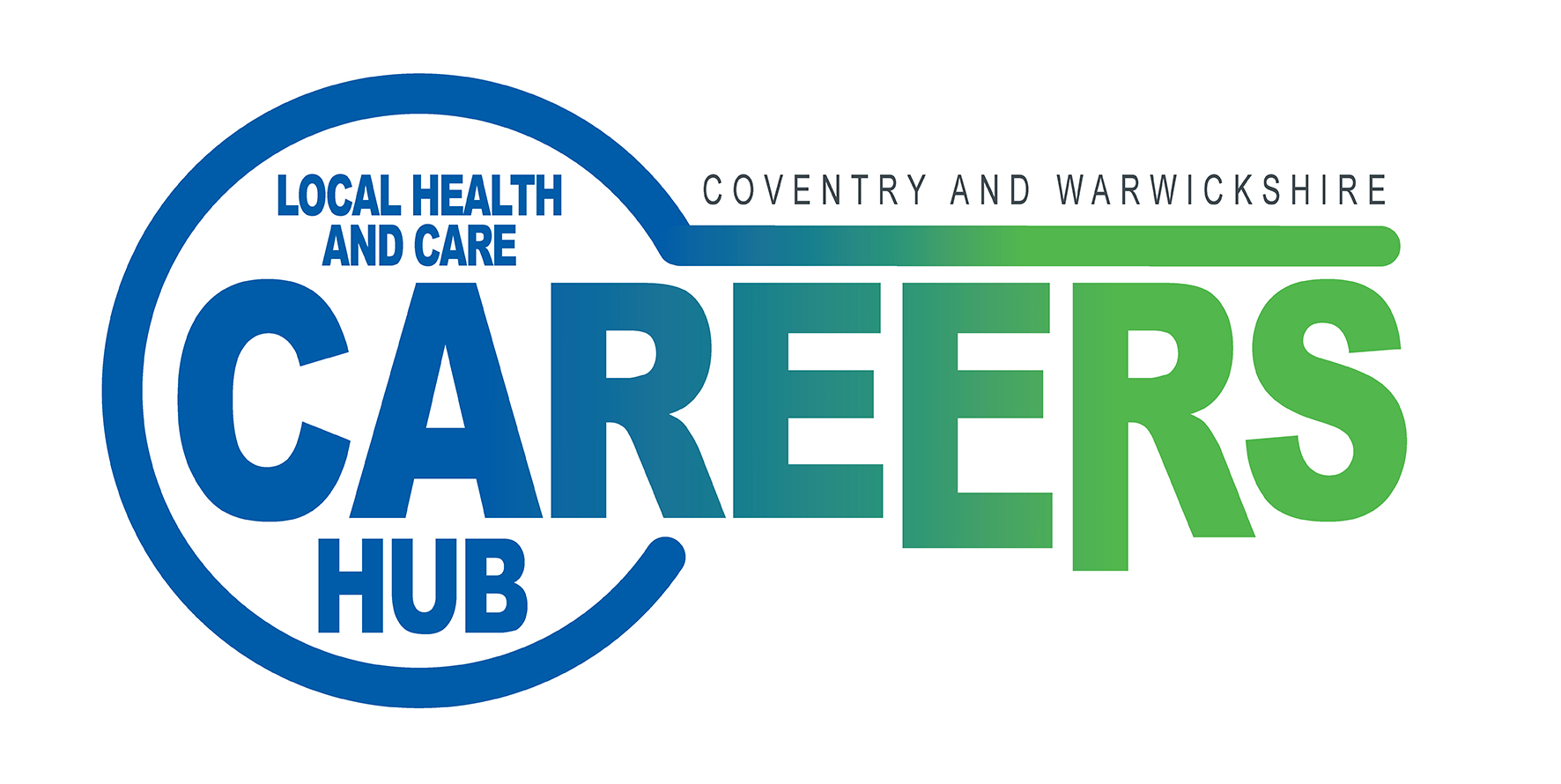 After all you have learnt today – would you consider a career in health and care?
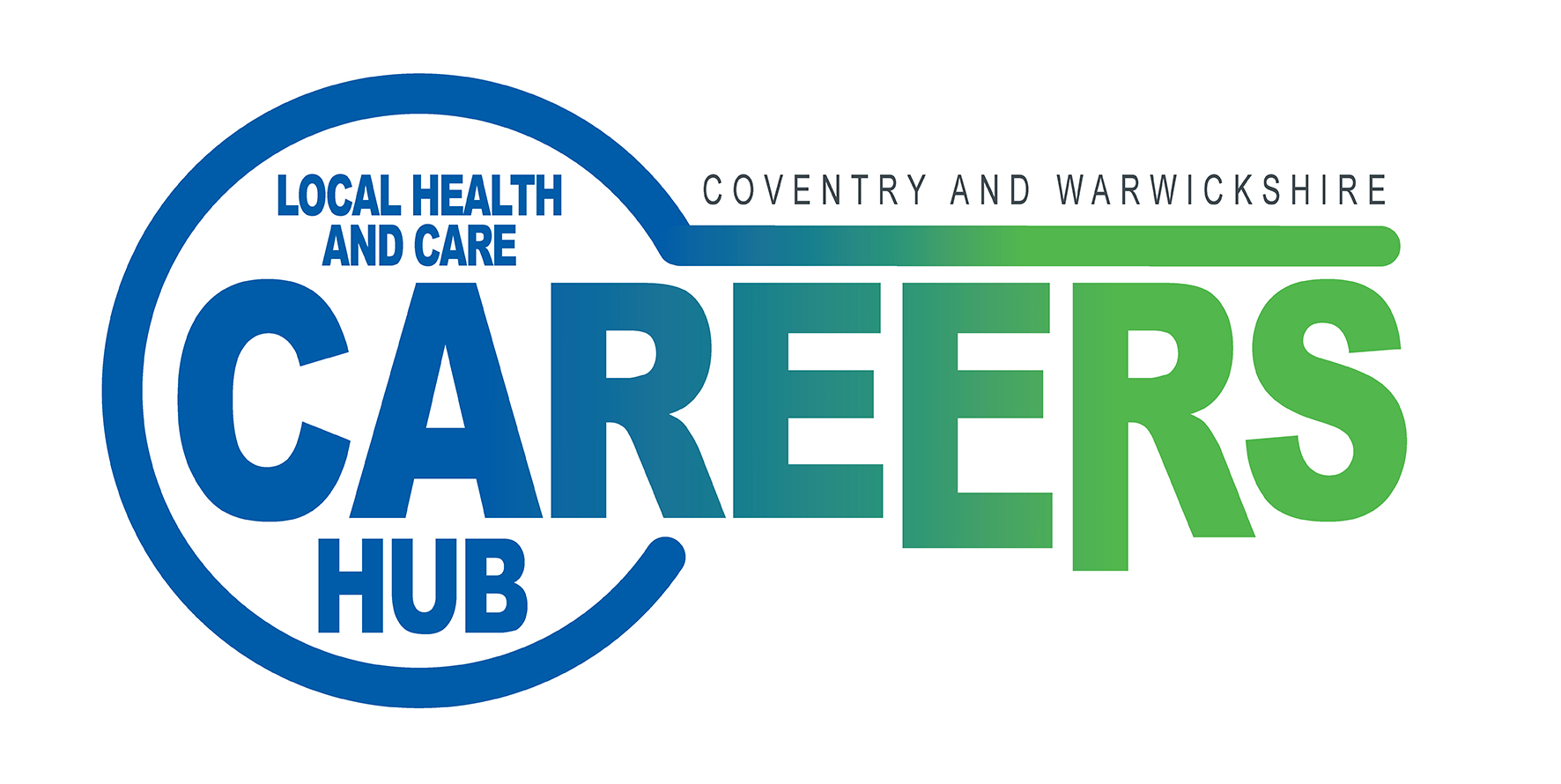 Who are the Local Health and Care Careers hub: Coventry & Warwickshire?
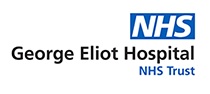 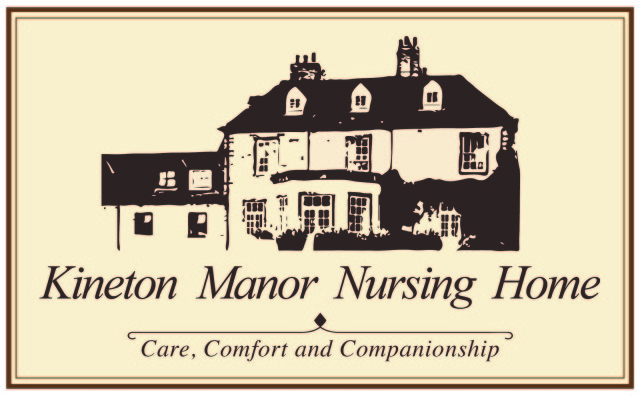 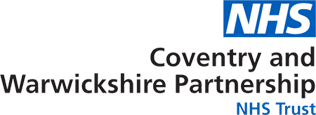 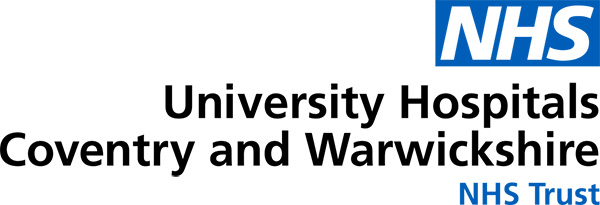 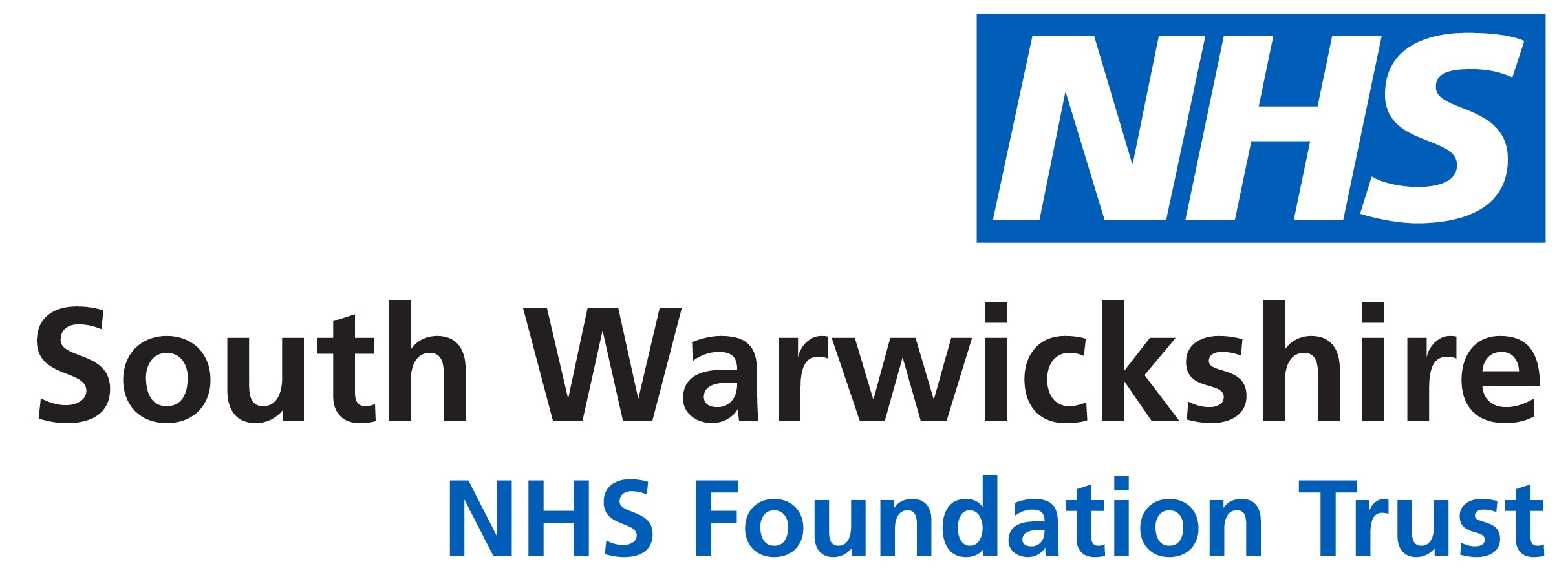 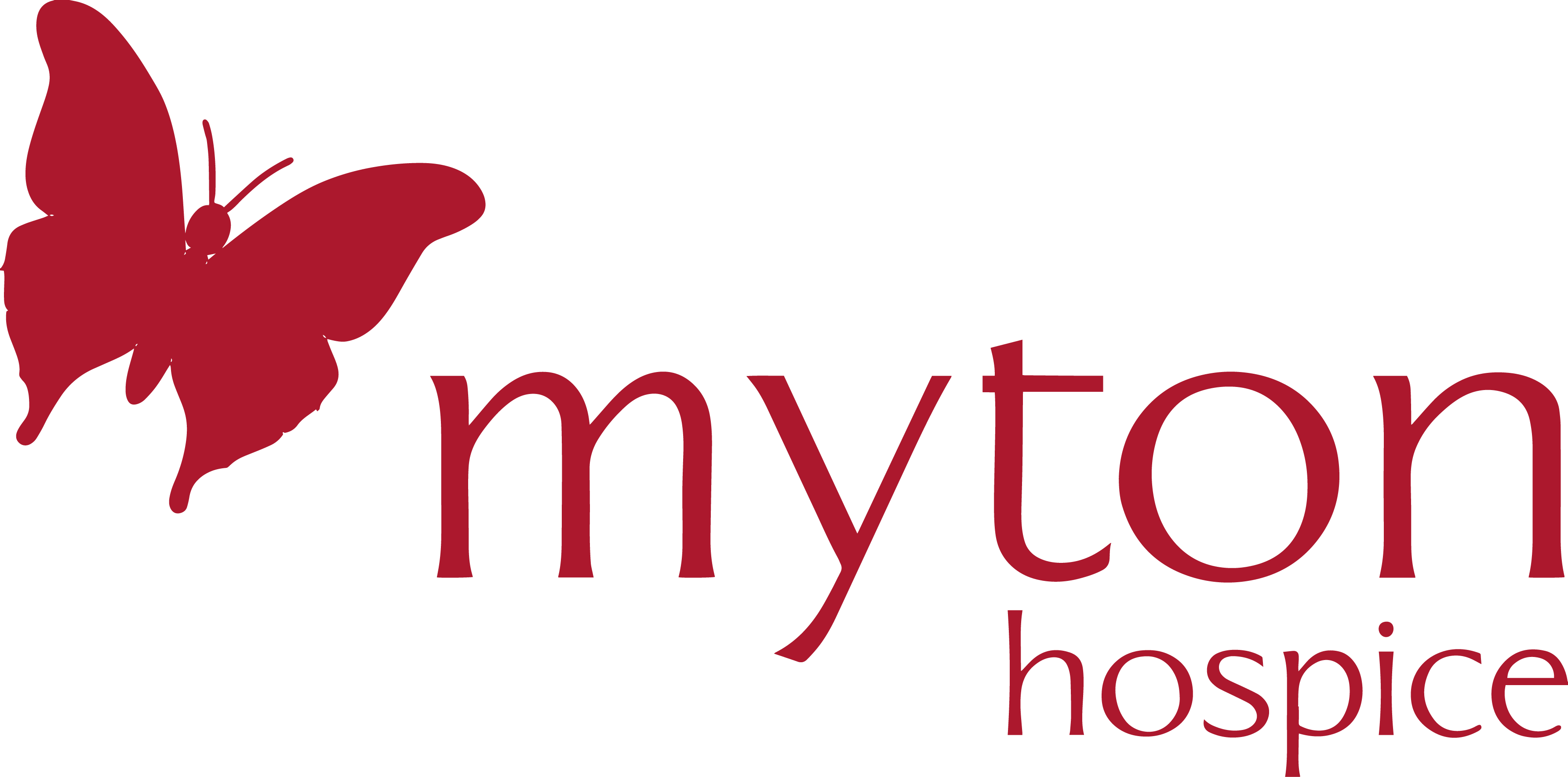 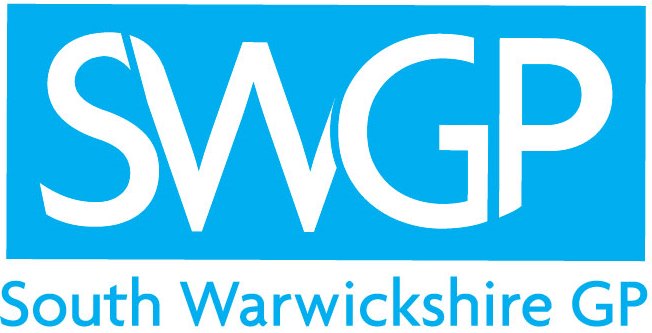 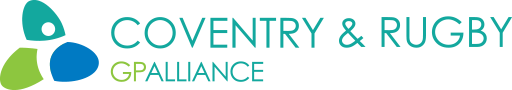 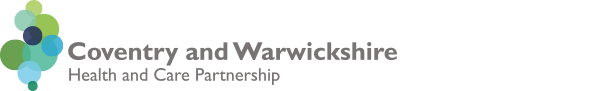 Feedback time!
To help us ensure we are bringing the best programmes and content to you to learn about health and care and the amazing job roles in this field we ask you to help us by filling out our feedback form. 

The form should take no more than 5 minutes but it really does help us understand what content to development in order for you to learn about our careers and opportunities!
Follow this link to complete the form online:
 https://forms.office.com/r/d8GDhqXJvA
We hope you enjoyed the session! Please visit our website and follow us on social media!
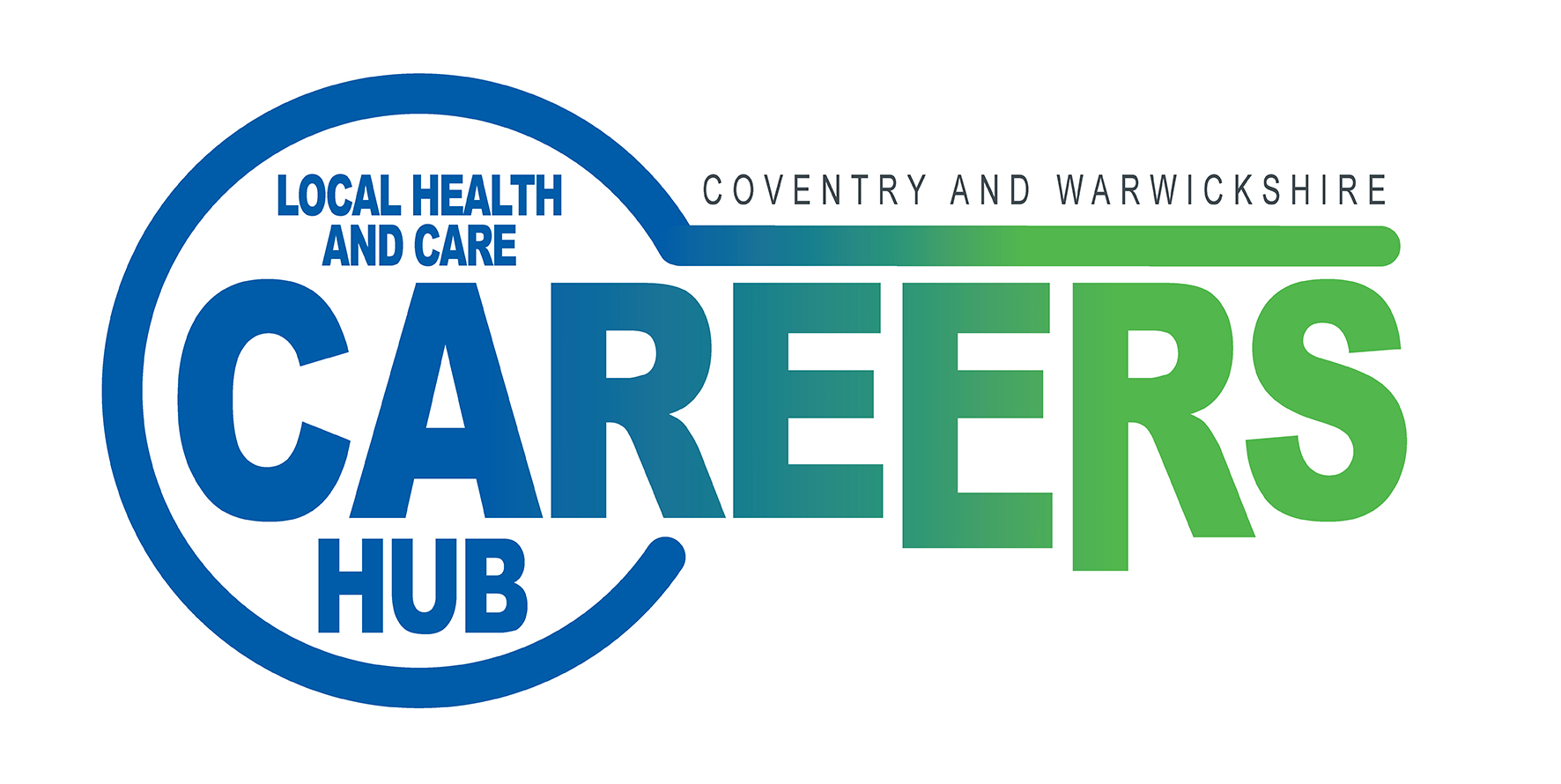 Website: https://www.localhealthcareershub.co.uk/

Email: local.apprenticeshiphub@nhs.net

Twitter: @HealthCareerhub